Caro Professor,



Este material de apoio é gratuito e para uso exclusivo em sala de aula. Não pode ser comercializado.

Ele não contém vírus ou qualquer instrumento de controle sobre seu uso.

Queremos ouvir sua opinião e suas sugestões sobre como aprimorar esta ferramenta e esperamos com ela contribuir para o sucesso de sua aula.

Por favor, escreva para apoio@blucher.com.br


Boa aula!
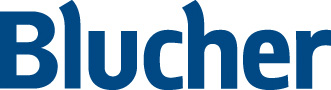 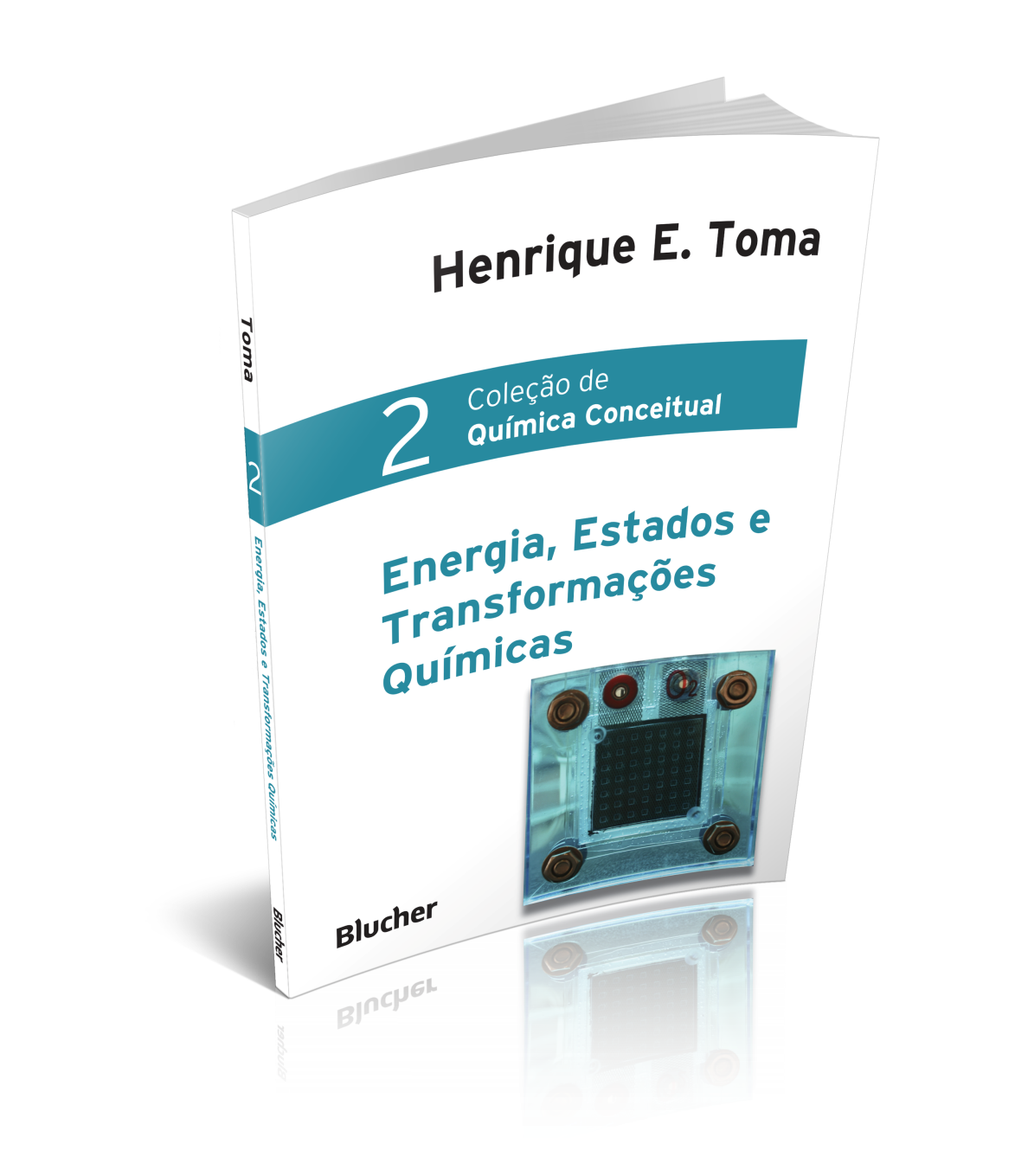 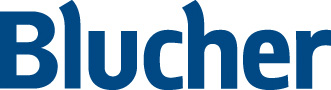 Energia, Estados e Transformações Química – Henrique E. Toma
Coleção de Química Conceitual
Volume Dois
Energia, Estados e 
Transformações Química
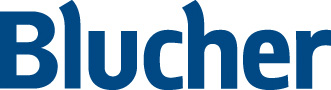 Energia, Estados e Transformações Química – Henrique E. Toma
Coleção de Química Conceitual
Volume Dois

Energia, Estados e 
Transformações Química
Capítulo 1
Introdução
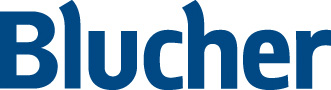 Energia, Estados e Transformações Química – Henrique E. Toma
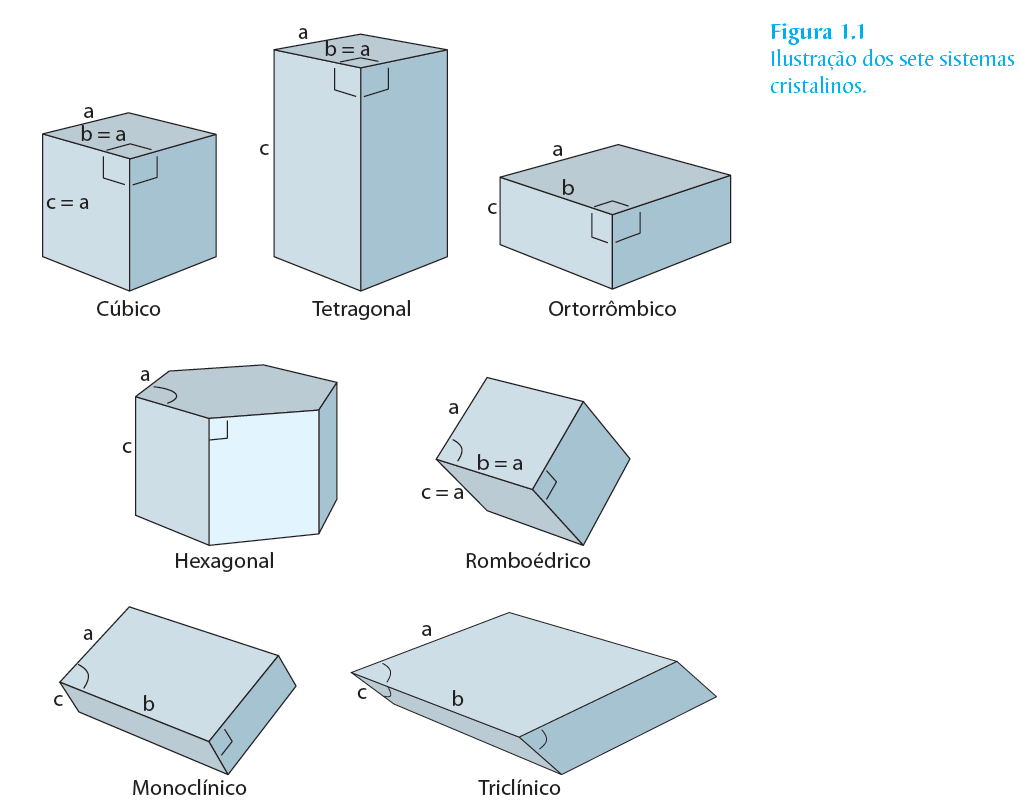 Adicione aqui o Texto
Energia, Estados e Transformações Química – Henrique E. Toma
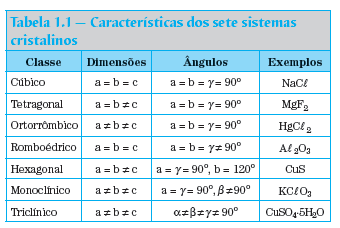 Adicione aqui o Texto
Energia, Estados e Transformações Química – Henrique E. Toma
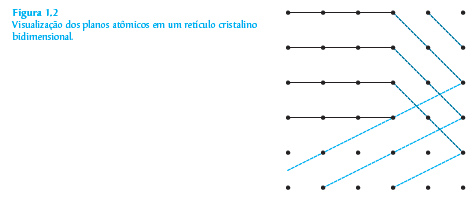 Adicione aqui o Texto
Energia, Estados e Transformações Química – Henrique E. Toma
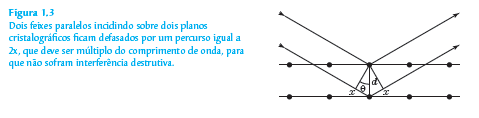 Adicione aqui o Texto
Energia, Estados e Transformações Química – Henrique E. Toma
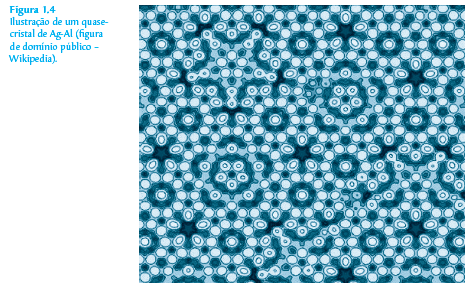 Adicione aqui o Texto
Energia, Estados e Transformações Química – Henrique E. Toma
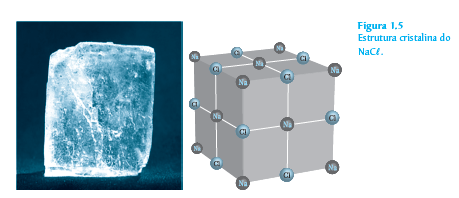 Adicione aqui o Texto
Energia, Estados e Transformações Química – Henrique E. Toma
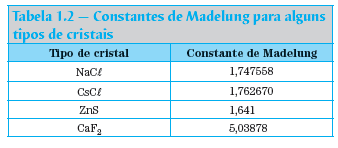 Adicione aqui o Texto
Energia, Estados e Transformações Química – Henrique E. Toma
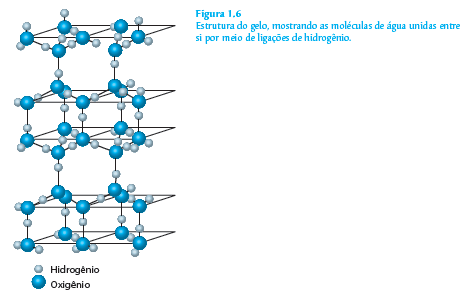 Adicione aqui o Texto
Energia, Estados e Transformações Química – Henrique E. Toma
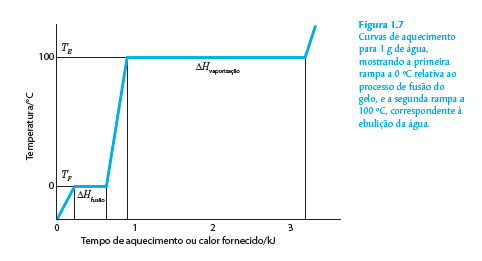 Adicione aqui o Texto
Energia, Estados e Transformações Química – Henrique E. Toma
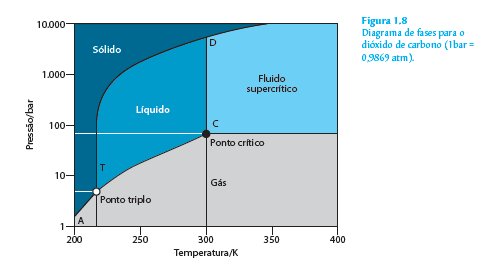 Adicione aqui o Texto
Energia, Estados e Transformações Química – Henrique E. Toma
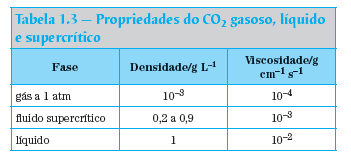 Adicione aqui o Texto
Energia, Estados e Transformações Química – Henrique E. Toma
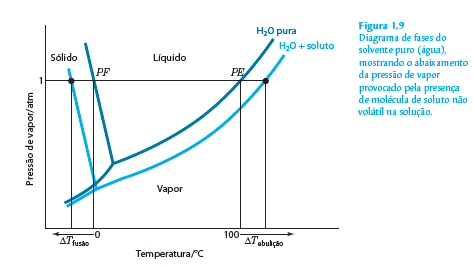 Adicione aqui o Texto
Energia, Estados e Transformações Química – Henrique E. Toma
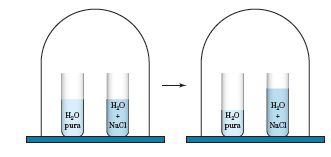 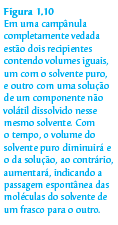 Adicione aqui o Texto
Energia, Estados e Transformações Química – Henrique E. Toma
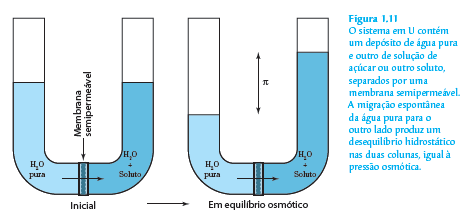 Adicione aqui o Texto
Energia, Estados e Transformações Química – Henrique E. Toma
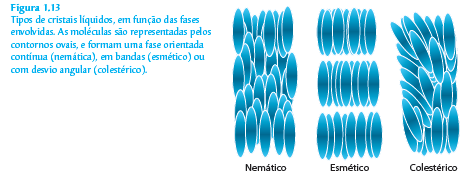 Adicione aqui o Texto
Energia, Estados e Transformações Química – Henrique E. Toma
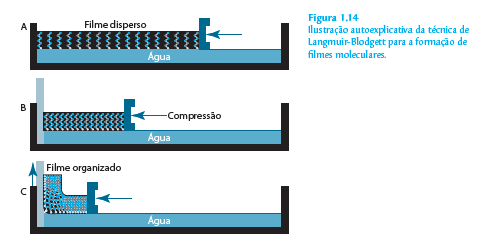 Adicione aqui o Texto
Energia, Estados e Transformações Química – Henrique E. Toma
Coleção de Química Conceitual
Volume Dois

Energia, Estados e 
Transformações Química
Capítulo 2
Energética e Equilíbrio
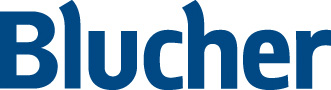 Energia, Estados e Transformações Química – Henrique E. Toma
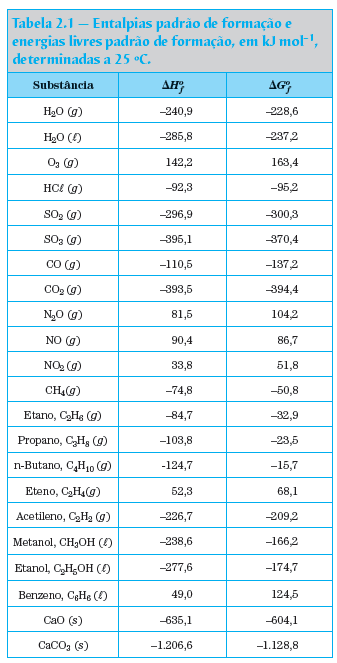 Adicione aqui o Texto
Energia, Estados e Transformações Química – Henrique E. Toma
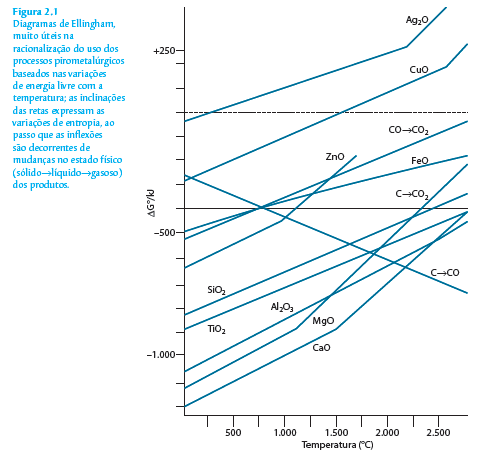 Adicione aqui o Texto
Energia, Estados e Transformações Química – Henrique E. Toma
Coleção de Química Conceitual
Volume Dois

Energia, Estados e 
Transformações Química
Capítulo 3
Equilíbrios em Solução Aquosa
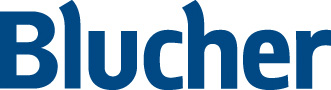 Energia, Estados e Transformações Química – Henrique E. Toma
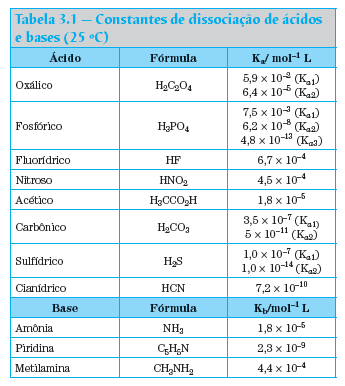 Adicione aqui o Texto
Energia, Estados e Transformações Química – Henrique E. Toma
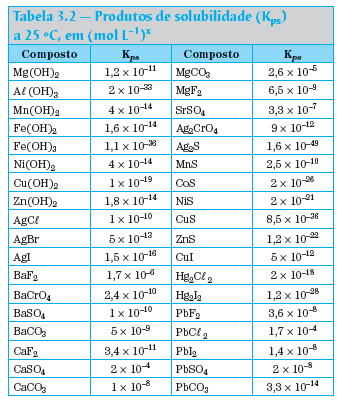 Adicione aqui o Texto
Energia, Estados e Transformações Química – Henrique E. Toma
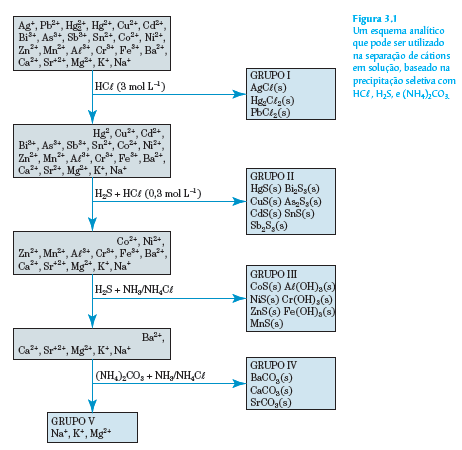 Adicione aqui o Texto
Energia, Estados e Transformações Química – Henrique E. Toma
Coleção de Química Conceitual
Volume Dois

Energia, Estados e 
Transformações Química
Capítulo 4
Cinética Química, Equilíbrios e Mecanismos de Reação
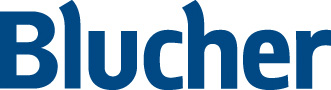 Energia, Estados e Transformações Química – Henrique E. Toma
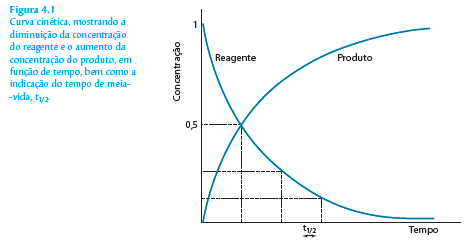 Adicione aqui o Texto
Energia, Estados e Transformações Química – Henrique E. Toma
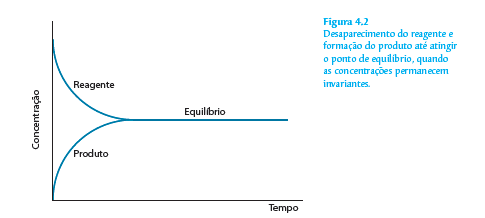 Adicione aqui o Texto
Energia, Estados e Transformações Química – Henrique E. Toma
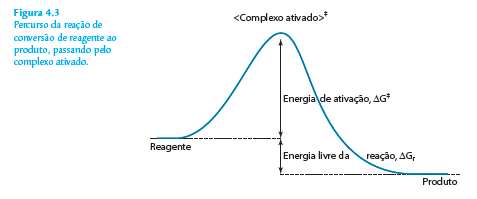 Adicione aqui o Texto
Energia, Estados e Transformações Química – Henrique E. Toma
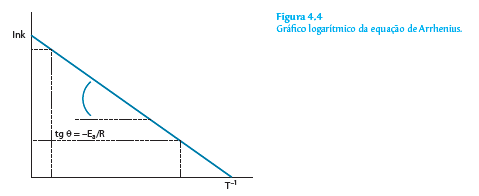 Adicione aqui o Texto
Energia, Estados e Transformações Química – Henrique E. Toma
Coleção de Química Conceitual
Volume Dois

Energia, Estados e 
Transformações Química
Capítulo 5
Transferência de Elétrons 
e Eletroquímica
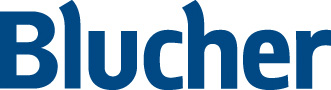 Energia, Estados e Transformações Química – Henrique E. Toma
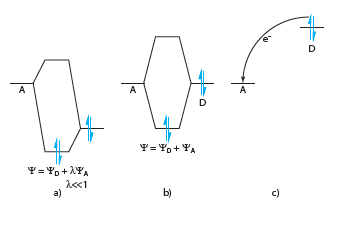 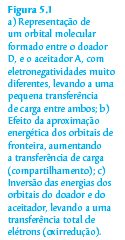 Adicione aqui o Texto
Energia, Estados e Transformações Química – Henrique E. Toma
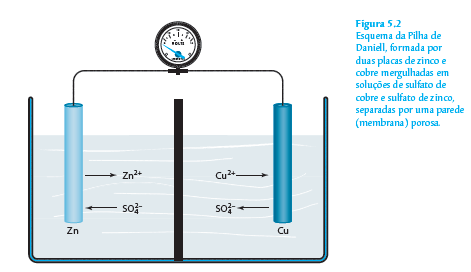 Adicione aqui o Texto
Energia, Estados e Transformações Química – Henrique E. Toma
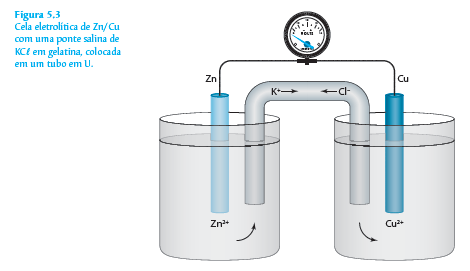 Adicione aqui o Texto
Energia, Estados e Transformações Química – Henrique E. Toma
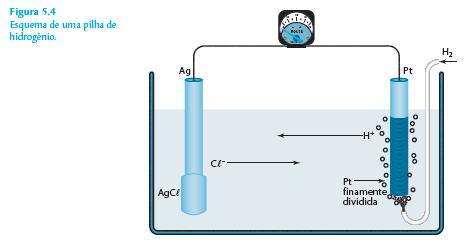 Adicione aqui o Texto
Energia, Estados e Transformações Química – Henrique E. Toma
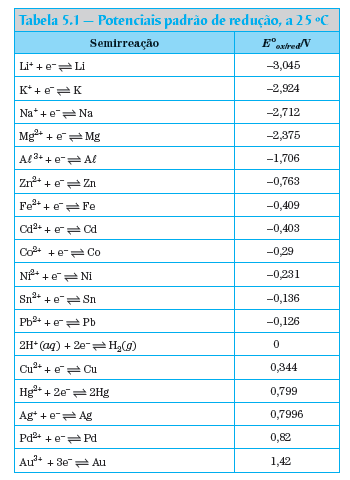 Adicione aqui o Texto
Energia, Estados e Transformações Química – Henrique E. Toma
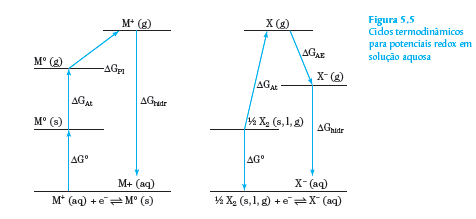 Adicione aqui o Texto
Energia, Estados e Transformações Química – Henrique E. Toma
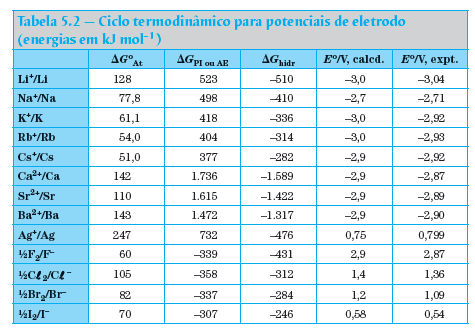 Adicione aqui o Texto
Energia, Estados e Transformações Química – Henrique E. Toma
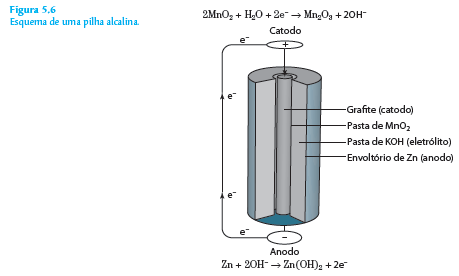 Adicione aqui o Texto
Energia, Estados e Transformações Química – Henrique E. Toma
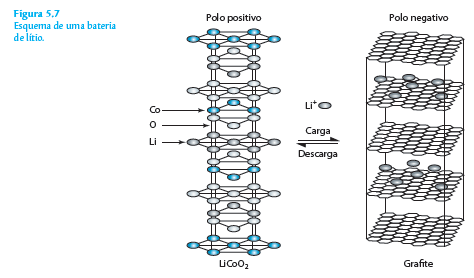 Adicione aqui o Texto
Energia, Estados e Transformações Química – Henrique E. Toma
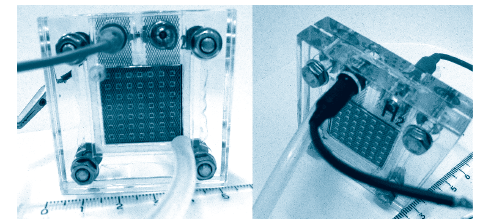 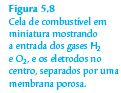 Adicione aqui o Texto
Energia, Estados e Transformações Química – Henrique E. Toma
Coleção de Química Conceitual
Volume Dois

Energia, Estados e 
Transformações Química
Apêndice 
Tabelas
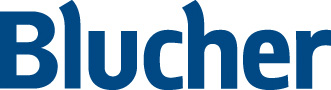 Energia, Estados e Transformações Química – Henrique E. Toma
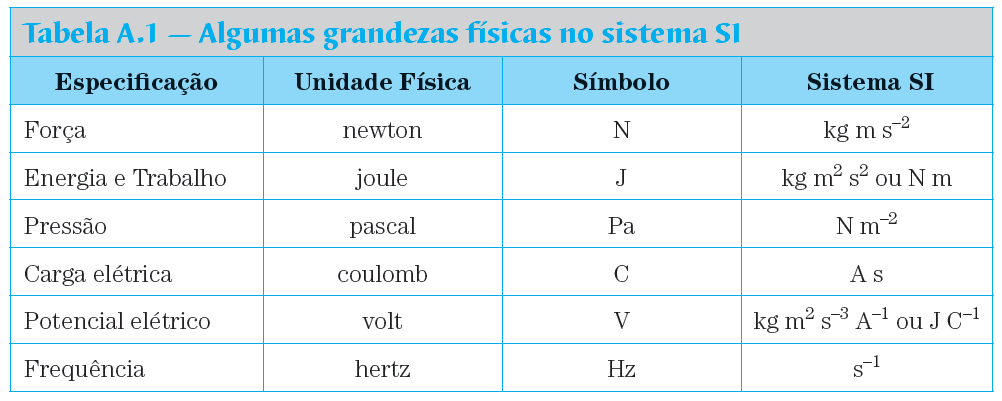 Adicione aqui o Texto
Energia, Estados e Transformações Química – Henrique E. Toma
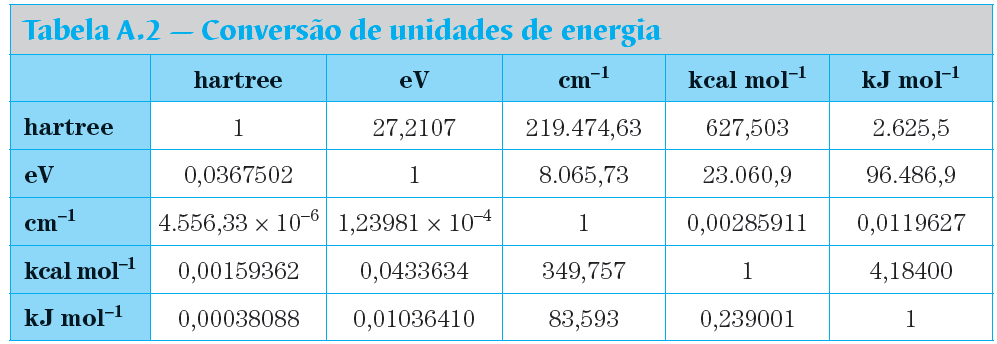 Adicione aqui o Texto
Energia, Estados e Transformações Química – Henrique E. Toma
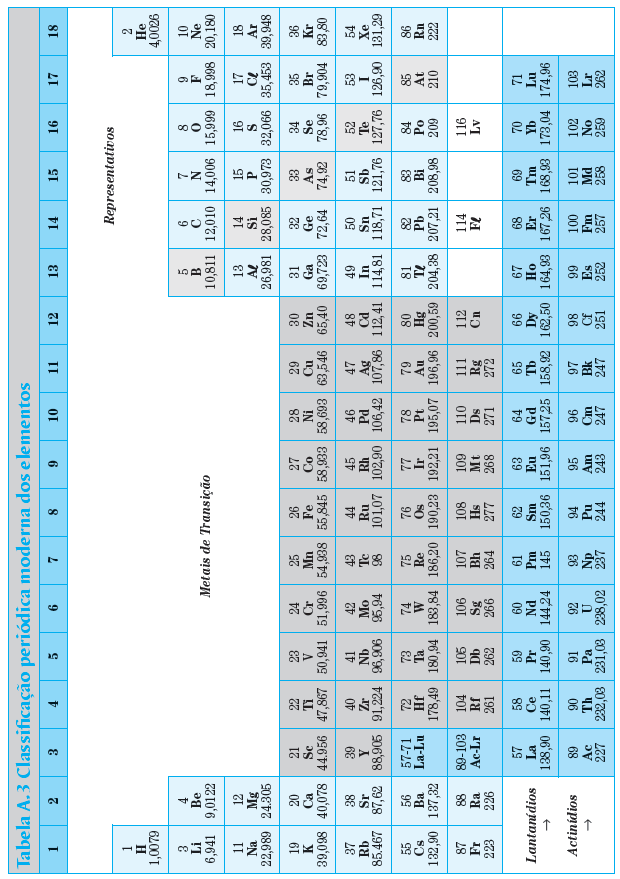 Adicione aqui o Texto
Energia, Estados e Transformações Química – Henrique E. Toma